Fabrication of  Nano Structured PGPR Mediated SRF System and its Influence on Germination of   
Arachis hypogaea
R.Mala  and A.S.Ruby  Celsia
  Department of Biotechnology  Mepco Schlenk Engineering College,   Sivakasi-626005,Tamil Nadu     India
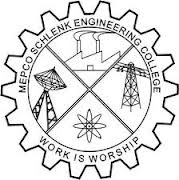 INTRODUCTION
Agriculture is the backbone of our Country serving millions of people.

 India ranks 2nd in the world’s agricultural production.
POPULATION AND FOOD DEMAND
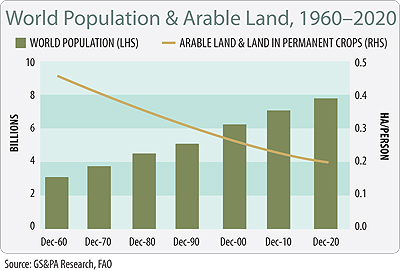 To feed the estimated population of 1.36 billion by 2025, it is necessary to increase the productivity by 100% from present level .

By 2000, about 163 million hectares of land was considered as arable land  and  it was reduced to  157 million hectares in  2011.
AGRICULTURE PRODUCTIVITY
Main issues regarding reduction in the productivity are

 Extensive use of chemical fertilizers .
 Intensive farming and agricultural practices.
 Urbanization and Industrialization.
CURRENTLY AVAILABLE SRFS & THEIR LIMITATIONS
Urea – Formaldehyde

 Sulphur – coated

 Polymer – coated

 Bio inhibitors


LIMITATIONS

 Environmental concerns

 Affects PGPR population 

 Limited availability
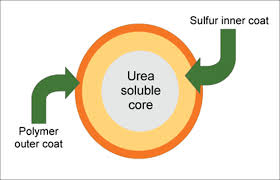 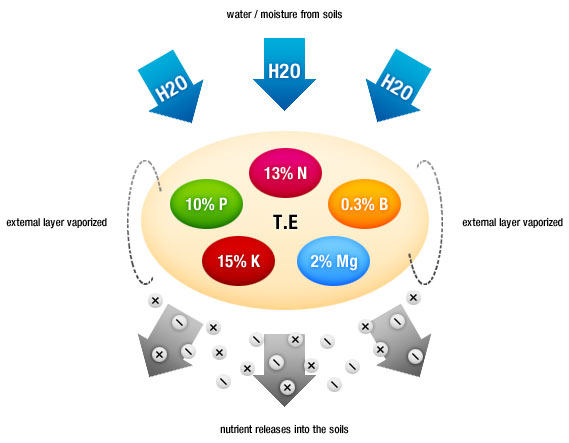 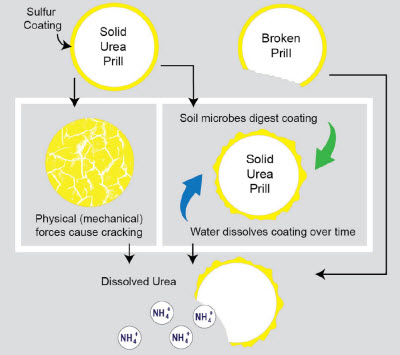 OBJECTIVES
To develop a Slow Release Fertilizer  System (SRFS) with 


Nano structured Rock phosphate and Phosphate Solubilizing bacteria

Nano structured Rock Potash and Potash Activa 

and examine their effect on germination  of Arachis hypogaea
MATERIALS AND METHODS
FABRICATION OF NANO STRUCTURED SRFS
Sonication -30 minutes , 
                      0.5 cycles , 
                    80 amplitude
GERMINATION CHARACTERISTICS
Seed germination (%)

Number of seeds germinated
Total number of seeds

Mean  Germination Time

		MGT= Σn.D / Σn
Where

	 n= number of seeds newly germinated at time D;
	D= days from the beginning of the germination test,
	Σn= final germination
X 100
RESULTS AND DISCUSSION
SRFS PELLET
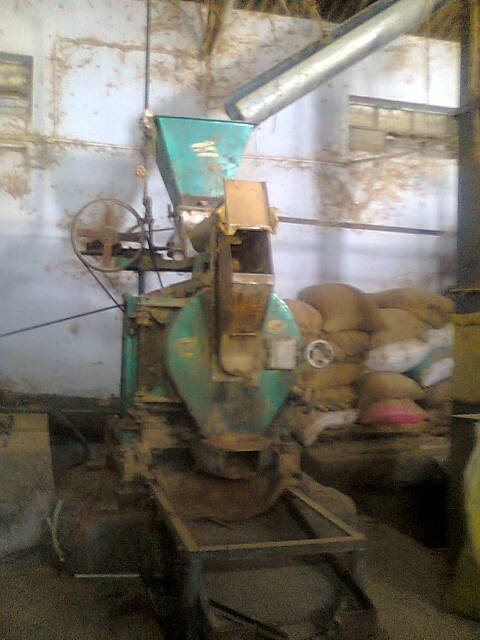 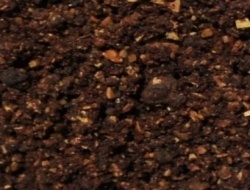 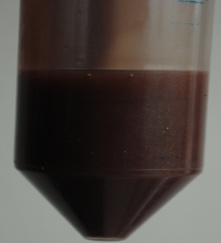 RP/Rpot
Sonication
Neem cake
Pelletizer
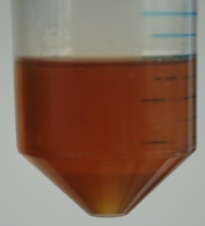 Nano RP/Rpot
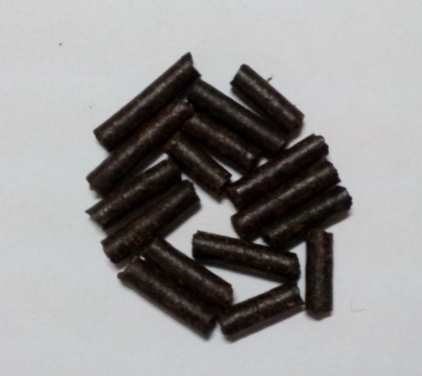 SRFS Pellet
Neem Oil
NANO STRUCTURED SRFS
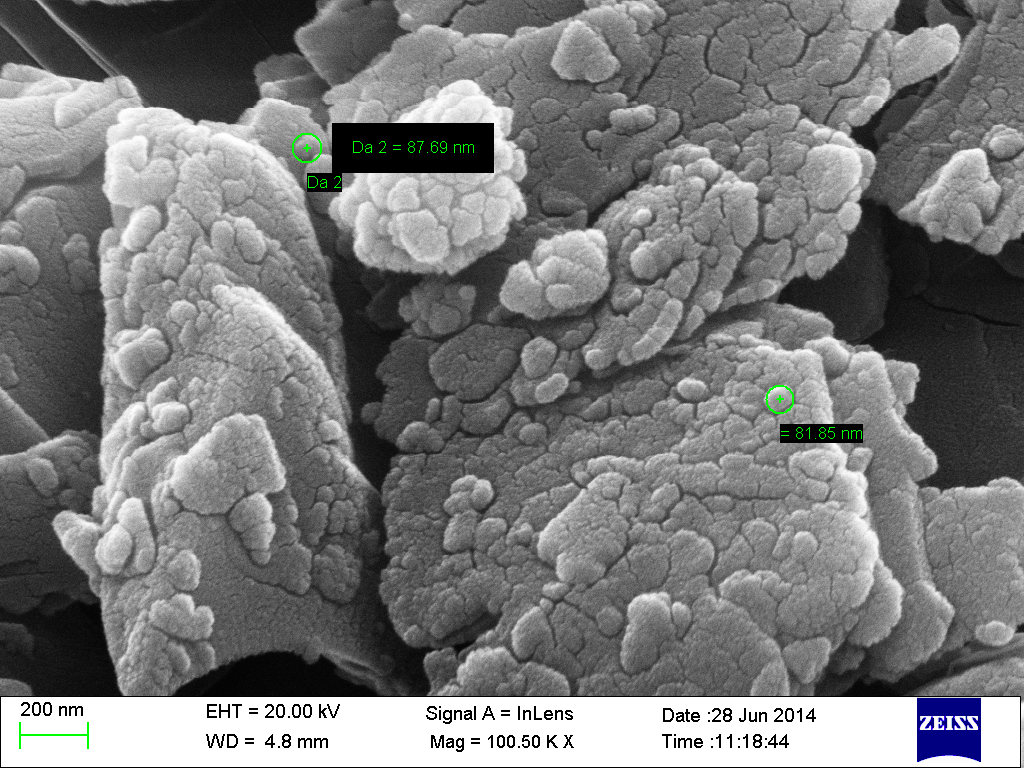 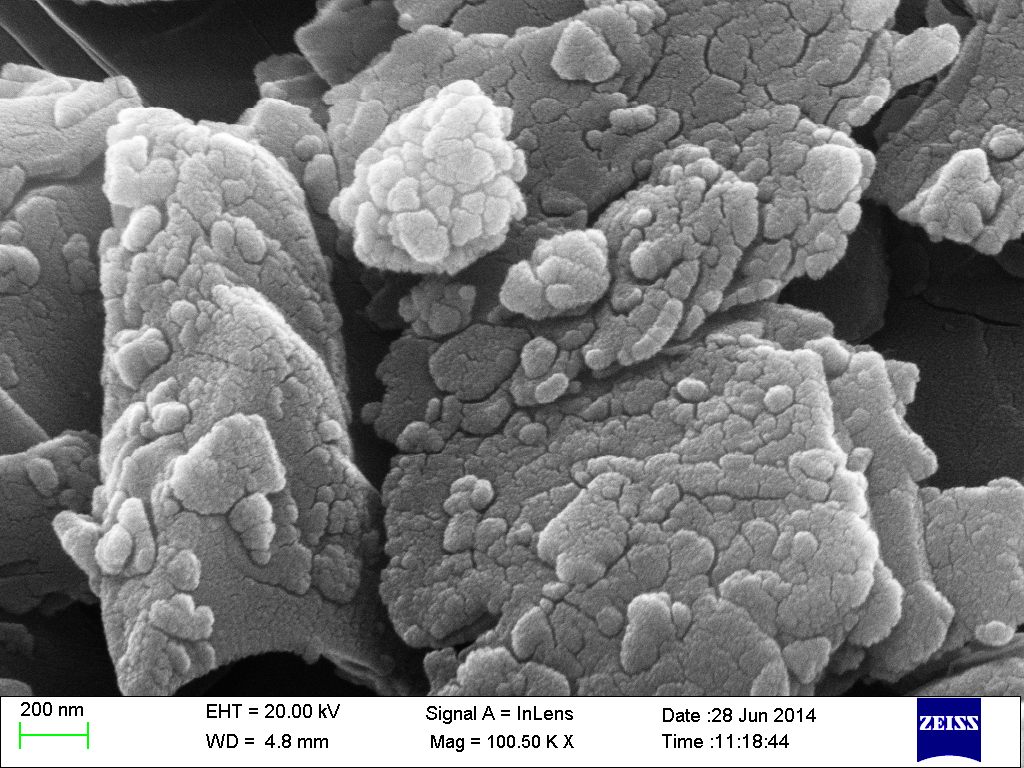 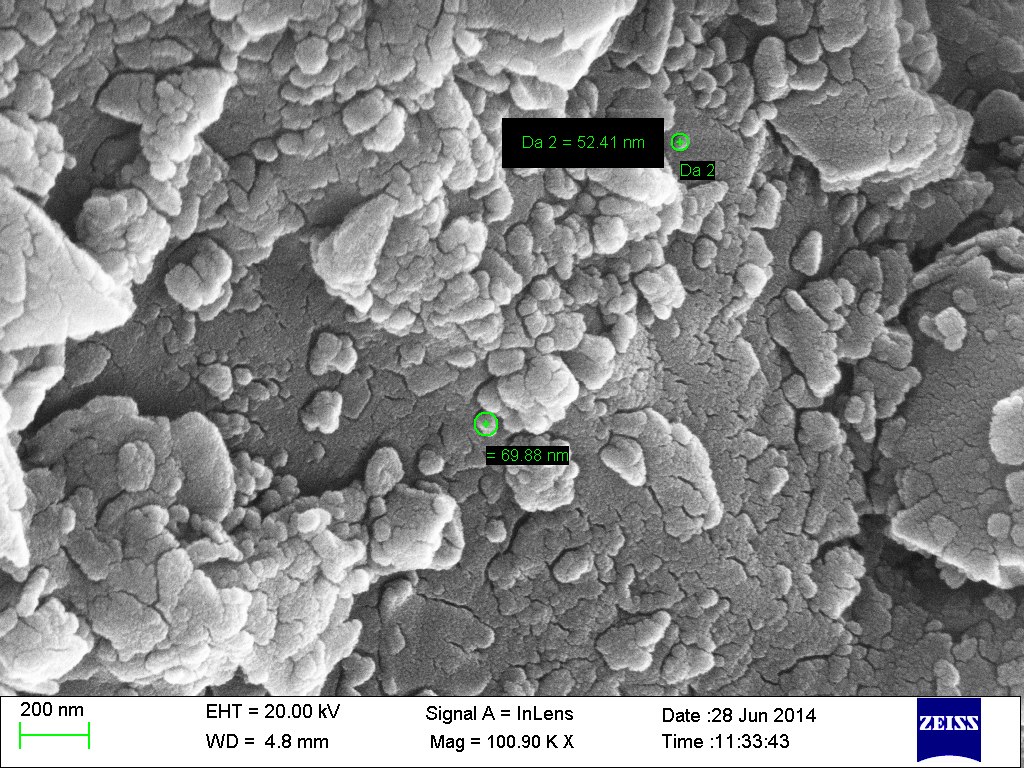 Neem cake
NC NRPot
NC NRP
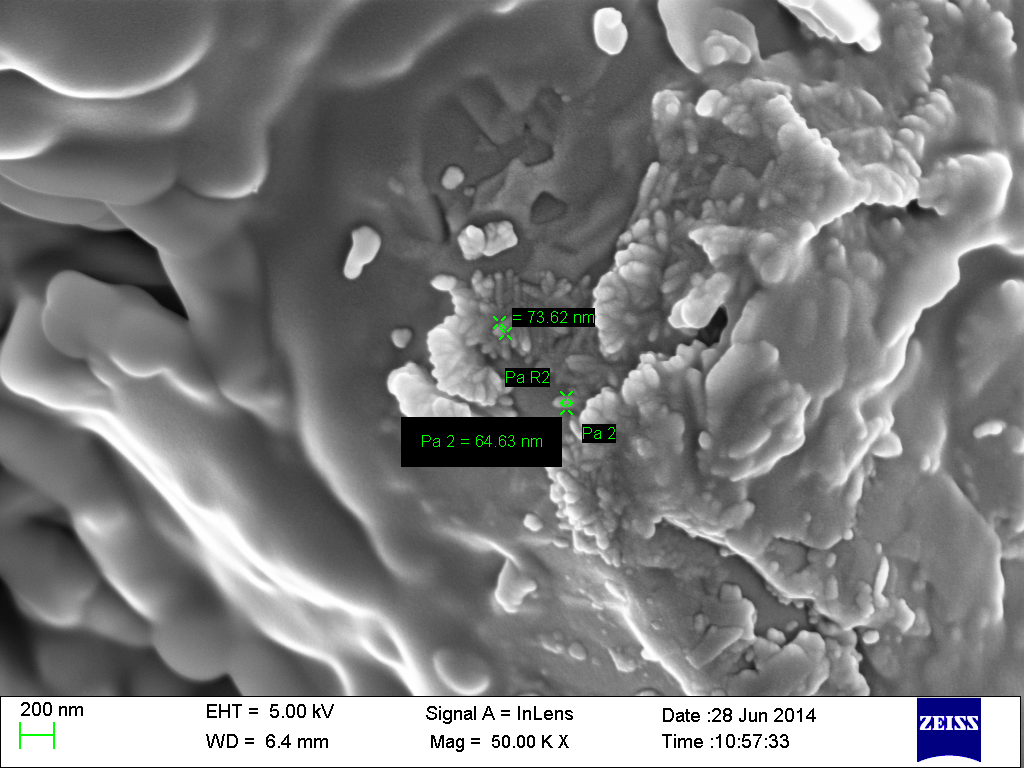 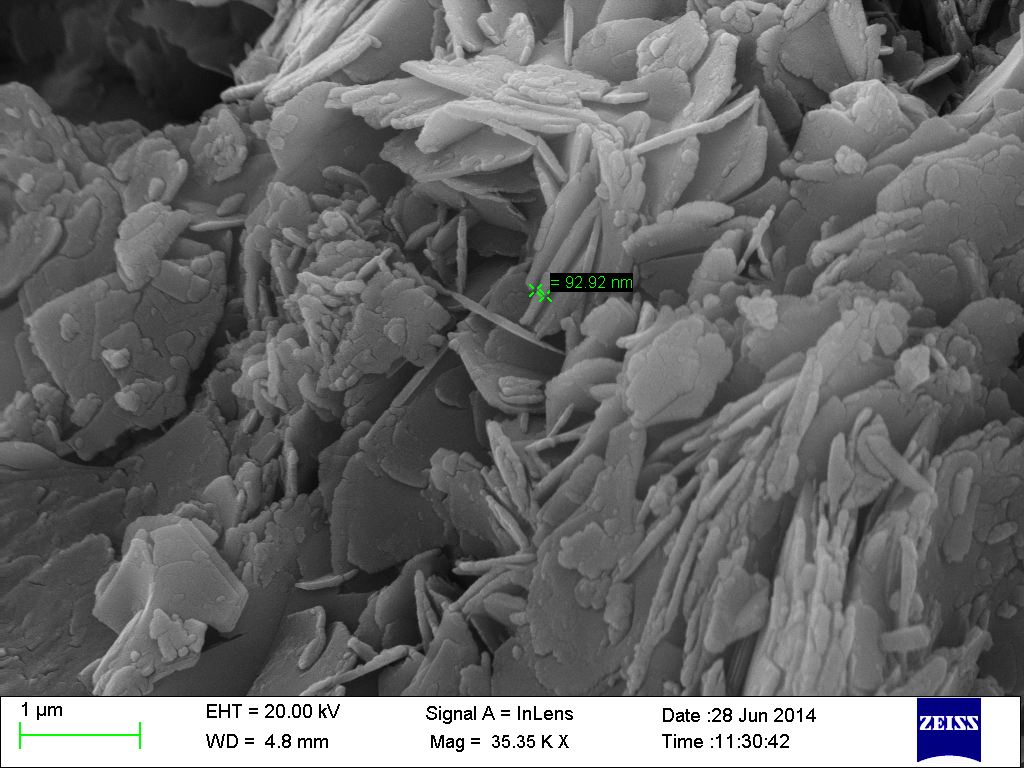 SRFS RP
SRFS RPot
Influence of  SRFS on Germination of  Arachis hypogaea
Influence of SRFS on MGT of Arachis hypogaea
Influence of  SRFS on Germination of  Arachis hypogaea
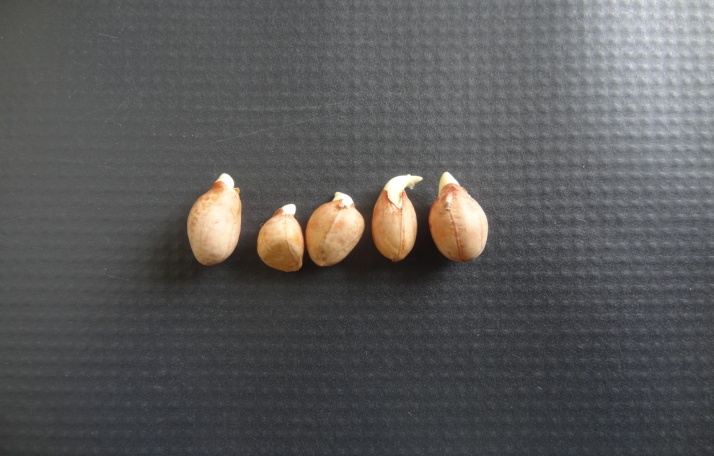 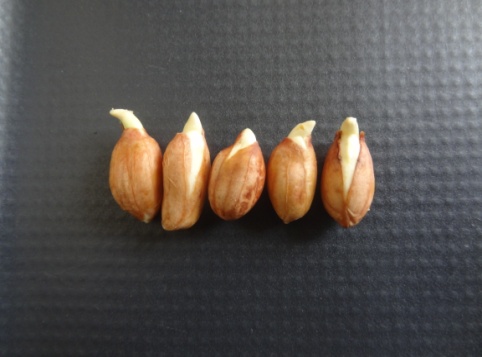 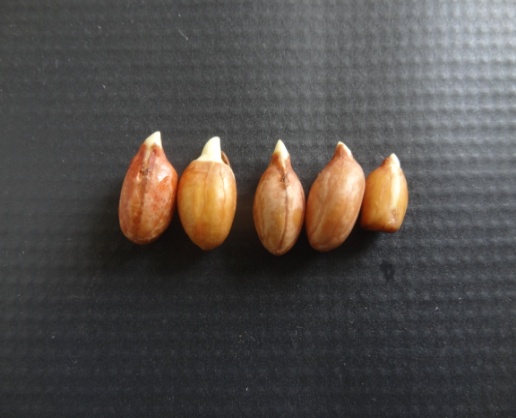 CHEMICAL CONTROL
BIOLOGICAL CONTROL
WATER
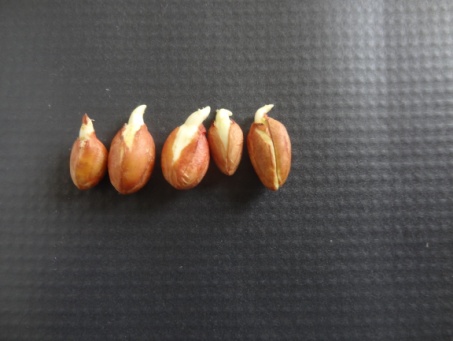 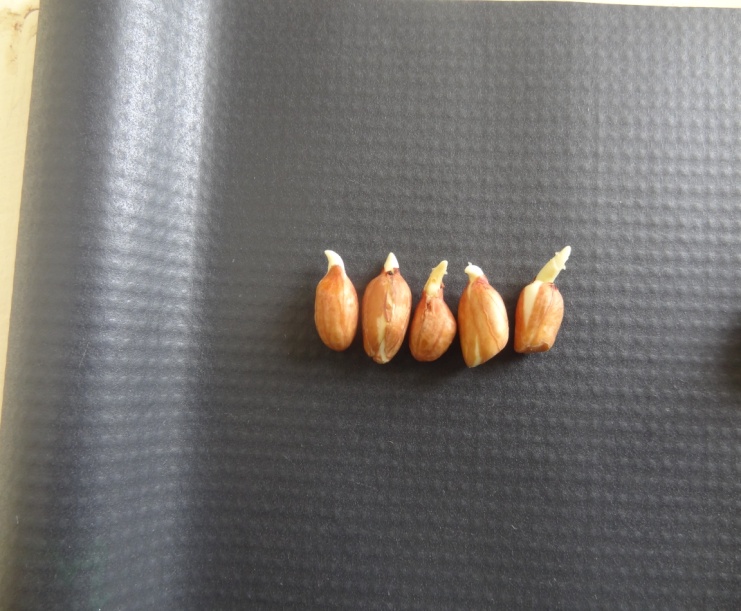 SRFS ROCK PHOSPHATE
SRFS ROCK POTASH
REFERENCES
Guertal EA. Slow Release Nitrogen Fertilizers in Vegetable Production : A review. HortTechnology 2009; 19(1) : 16 – 19.

 Krishnan G, Saha SK. Integrated Plant Nutrition System (IPNS) – A Practice for Sustainable Agriculture resources management. Indian J. Environ. & Ecoplan. 2008; 15(1-2) : 15 - 28. 

 Kumar P and Mittal S. Agricultural Productivity  Trends in India: Sustainability Issues. Agricultural Economics Research Review. 2006; 19 : 71-88.

 Pandey MM. Indian Agriculture – An Introduction. Fourth Session of the Technical Committee of APCAEM, Thailand 2009.

 Parmar DK, Sharma A, Chaddha S et al. Increasing Potato Productivity and Profitability through Integrated Plant Nutrient System in the North – Western Himalayas. Potato J. 2007; 34(3-4) : 209 – 215.

 Santhi R, Saranya S, Appavu K, et al. Soil test crop response based integrated plant nutrition system for Ashwagandha (Withania somnifera L. Dunal) on Inceptisols. 19th World Congress of Soil Science, Soil Solutions for a Changing World, Australia 2010.
Trenkel EM. Controlled Release and Stabilized Fertilizers in Agriculture. International Fertilizer Industry Association 2009; 1-156. 

 http://apfm.net.au 

http://blogs.welingkar.org/index.php/faculty-talk/wto-challenges-and-opportunities-for-indian-agriculture

http://www.cymax.com

http://www.fao.org

http://www.fertilizer.org

http://www.tradingeconomics.com
(http://blogs.welingkar.org)
(http://www.tradingeconomics.com
THANK YOU